KOMPLIKASI PERSALINAN
ASMAH SUKARTA
Komplikasi Persalinan adalah kondisi dimana nyawa ibu dan atau bayi  yang dikandung terancam yang disebabkan oleh gangguan lansung saat persalinan
Etiologi dan Faktor Resiko yang berhubungan dengan komplikasi persalinan (Asessment Safe Motherhood)
Faktor penyebab lain
Riwayat medis & pembedahan
Riwayat medis atau penyakit yang dimiliki ibu sangat berpengaruh pada janin yang dikandungnya 
Riwayat SSTP ( Sectio Sesaria Transperitional Profunda)
Riwayat Obstetrik
Riwayat perdarahan hebat
 Riwayat melahirkan premature
Riwayat plasenta previa
Riwayat solusio plasenta
DISTOSIA BAHU
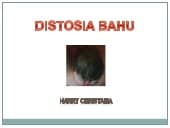 7
Distosia bahu
Distosia bahu adalah suatu keadaan dimana setelah kepala dilahirkan, bahu anterior tidak dapat lewat di bawah simfisis pubis.
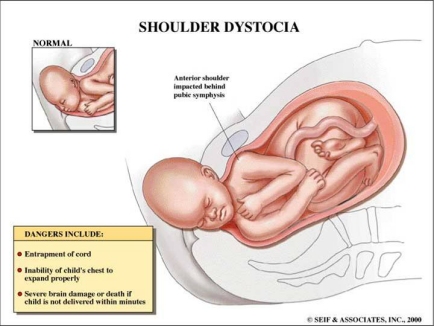 8
INSIDENSI
American collage of obstetric and gynecologist  (2002) menyatakan bahwa angka distosia bahu bervariasi  antara 0.6 s/d 1.4 % dari persalinan normal.

Menurut The Royal Collage Obstetricians and Gynaecologist  tahun 2005  insiden keseluruhan adalah 2-3% dari kelahiran dengan : 48% kasus berat badan bayi normal.  0.3% pada bayi dengan berat 2500 -4000 gr, 5-7% pada bayi dengan berat 4000 - 4500 gr.
9
Faktor resiko distosia bahu
10
Gejala dari distosia bahu
11
12
PATOFISIOLOGI
13
Komplikasi Distosia bahu
Komplikasi Pada Ibu
Komplikasi Pada Bayi
Perdarahan post partum
Atonia uteri
Ruptur uteri
Laserasi vagina dan serviks
Kecacatan pada plexus brachialis
Fraktur clavicula, humerus
Kematian neonatal
14
PENATALAKSANAAN
15
16
Ask for help

Lift	- the buttocks
          	- the legs

Anterior disimpaction of shoulder
         	- rotate to oblique
         	- suprapubic pressure

Rotation of the posterior shoulder - Woods’ manoeuver

Manual removal of posterior arm
Episiotomy – Consider
Roll over – onto 2 – 4 or knee chest (Gaskin)
}
McRobert’s manoeuver
Tindakan pada distosia bahu
ASK for help
Tetap berada disisi sang ibu
Cari partner kerja
Ahli pada bidang ini
Asisten yang mobile
Memberitahu tentang konsidi fisik ibu sekarang
18
ManoeuveR mc Robert
Paha difleksikan ke arah abdomen
Minta ibu melipat kedua paha sehingga ke dua lutut berada sedekat mungkin dengan dada.
Efeknya adalah melebarkan diameter panggul anterior posterioir.
70% kasus terselesaikan dengan manuever ini.
19
Anterior disimpaction of shoulder
Suprapubic Pressure
Massanti Manoeuver
Tekanan pada suprapubik dilakukan seperti posisi RJP oleh asisten.
Tekanan kuat di atas simfisis pubis untuk menekaan bahu anterior
Tekanan dilakukan selama 30-60 detik
Jangan lakukan tekanan pada fundus
20
Anterior disimpaction of shoulder
Rotate to oblique  ( Rubin Manoeuver )
Bahu janin diguncangkan dari sisi ke sisi dengan memberikan dorongan pada abdomen ibu.
Jika tidak berhasil, tangan yang berada dalam pelvis mencapai bahu janin yang paling mudah dijangkau, kemudian dorong ke arah anterior dada.
Efeknya adalah abduksi kedua bahu janin terhadap bidang median ibu, sehingga menciptakan diameter bahu ke bahu lebih kecil.
21
Rotation of the posterior shoulder (Woods’ manoeuver)
Merotasikan bahu posterior 180° dalam pola spiral
Beri tekanan pada bagian anterior dari bahu posterior
Mungkin kombinasikan manouever ini dengan manouever anterior disimpaction
Jangan beri tekanan pada Fundus
22
Manual removal of posterior arm
Flexikan tangan hingga  lengan
Kemudian berikan tekanan untuk mendorong pada lengan
Tangan dan lengan didorong dengan hati-hati melewati dada
Diikuti dengan pelahiran lengan
23
Episiotomy
Episiotomi dilakukan untuk memberikan ruang yang lebih luas untuk melahirkan bahu.
24
ROLL OVER
Gerakan dan gravitasi dapat membantu pelahiran tahanan pada bahu
Posisi nungging dikatakan dapat meningkatkan diameter pelvic sehingga terdapat ruang yang cukup luas untuk bayi dapat dilahirkan.
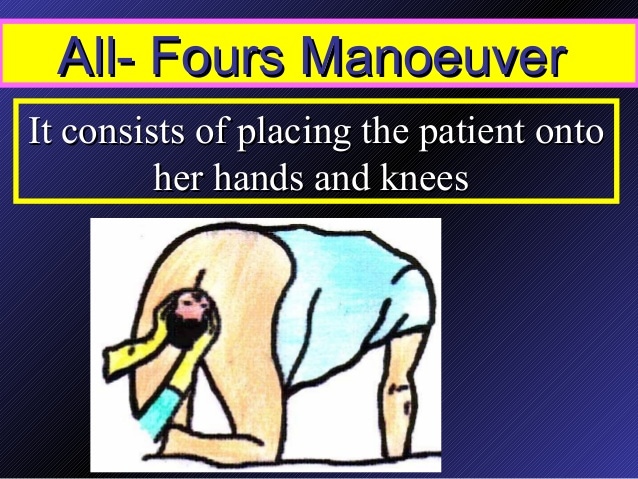 25
TINDAKAN TERAKHIR
Tindakan lain yang dilakukan jika ada kasus yang gagal, antara lain :
Buat fraktur pada clavicula  cleidotomy
Cephalic replacement (manouever zavenelli)  mendorong kembali kepala janin (oksiput anterior dan oksiput posterior) kembali ke dalam vagina.
Simfisiotomi
26
KESIMPULAN
Antisipasi dan persiapan (distosia tidak dapat diprediksikan)
Ingat ALARMER  penatalaksanaan pada distosia bahu
Tetap tenang dan hindari 4P
27
TERIMA KASIH
TERIMA KASIH
28